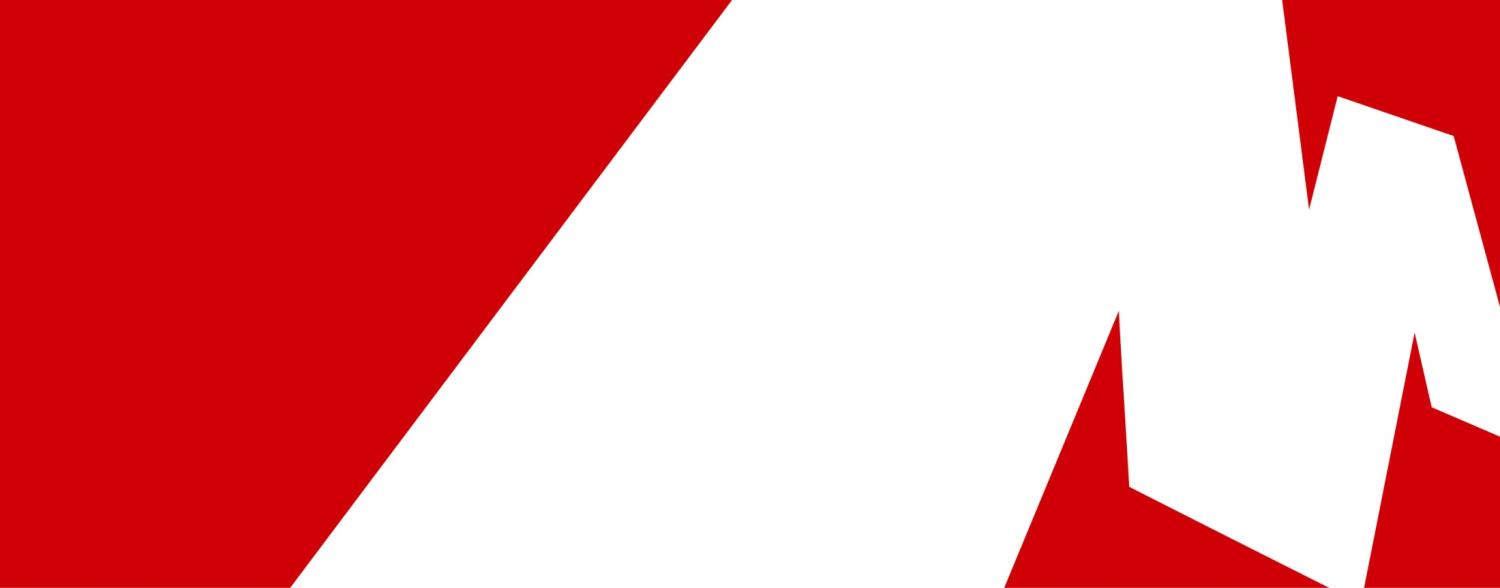 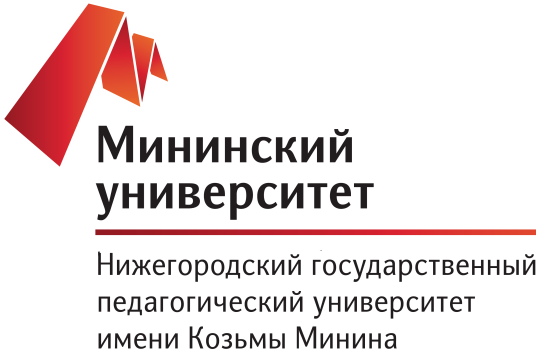 ОПОП по направлению 44.03.03 (академ.) «Специальное (дефектологическое) образование», профиль «Олигофренопедагогика»
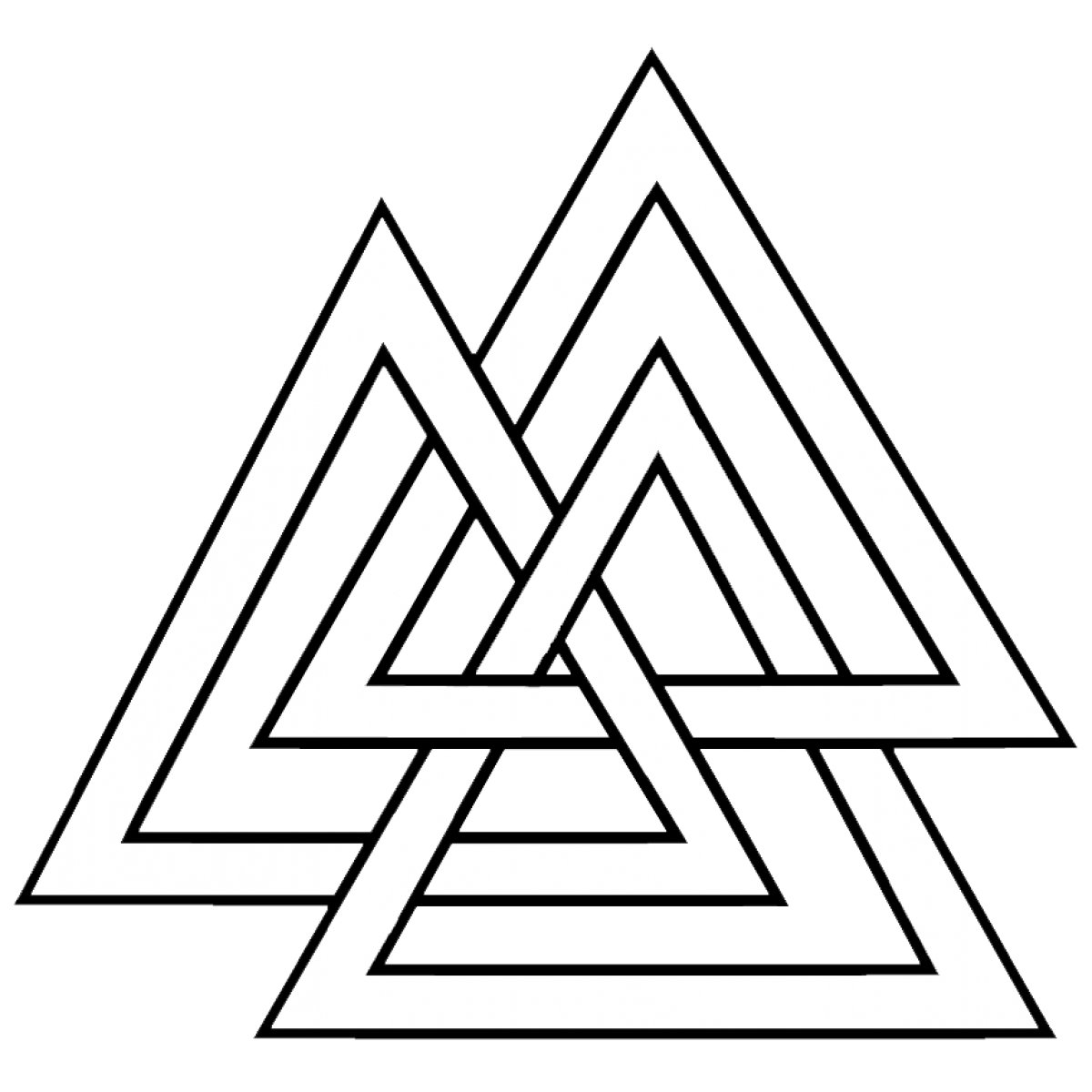 ОПОП «Олигофренопедагогика»
ОПОП «Специальная психология»
Метапрофессиональные технологии сопровождения лиц с ОВЗ
Метапрофильные основы дефектологии
ПРОГРАММА УНИВЕРСАЛЬНОГО БАКАЛАВРИАТА
ОПОП «Логопедия»
2
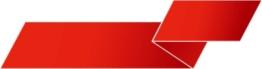 Психологические основы профессиональ-ной деятельности
Методики  преподавания и технологии обучения детей с нарушениями интеллектуального развития на основной ступени образования
Воспитательные системы и технологии социальной интеграции лиц с нарушениями интеллектуального развития
Метапрофессиональные технологии сопровождения лиц с ОВЗ
Метапрофильные основы дефектологии
Практика
ПРОГРАММА УНИВЕРСАЛЬНОГО БАКАЛАВРИАТА
Специальная дидактика и научно-методические основы обучения детей младшего школьного возраста с нарушениями интеллектуального развития
Научно-методические  и прикладные основы дошкольной олигофренопедагогики
НИР
Социально-педагогические технологии и системы обучения и воспитания лиц с тяжелыми и множественными нарушениями развития
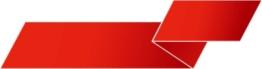 3
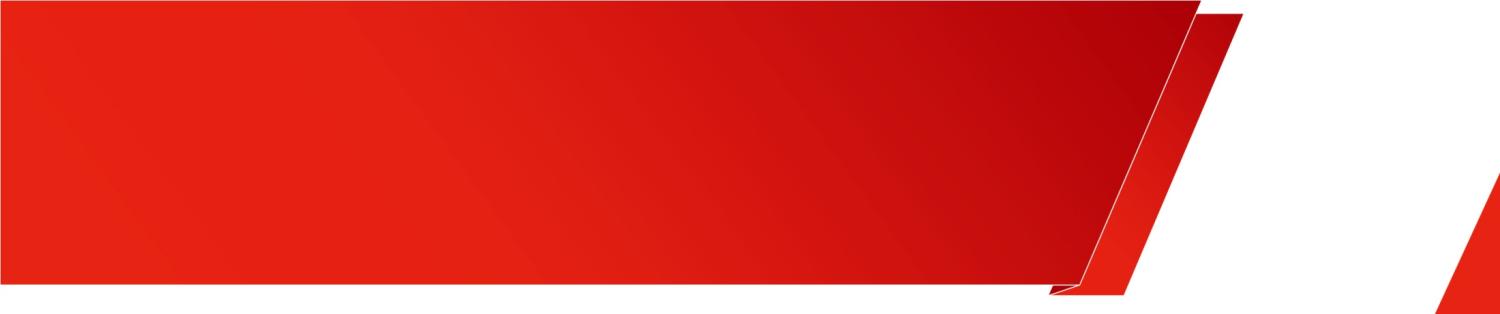 Схема освоения модулей на 3-4 курсах бакалавриата
4
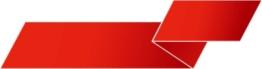 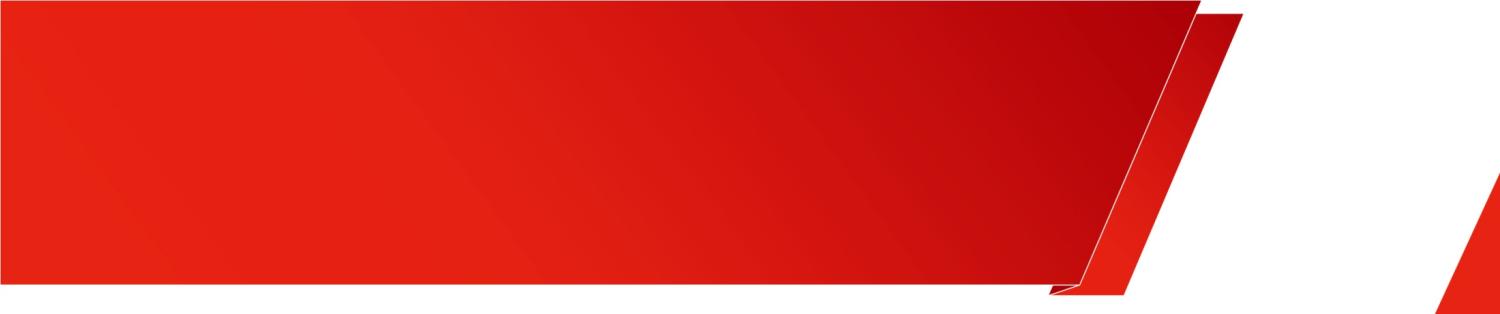 Модуль  «Метапрофильные основы дефектологии»
реализации новых образовательных модулей
Способствовать формированию у студентов умений свободно ориентироваться в психолого-педагогических особенностях лиц с ОВЗ и системе их сопровождения в образовательном и социокультурном  пространстве
Способствовать формированию готовности у студентов к осуществлению психолого-педагогической диагностики детей и подростков  с ОВЗ
Сформировать готовность  у студентов к овладению метапрофильными основами дефектологии
Обеспечить условия для формирования у студентов умений ориентироваться в многообразии типов и видов отклоняющегося развития
5
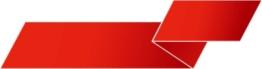 6
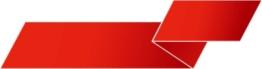 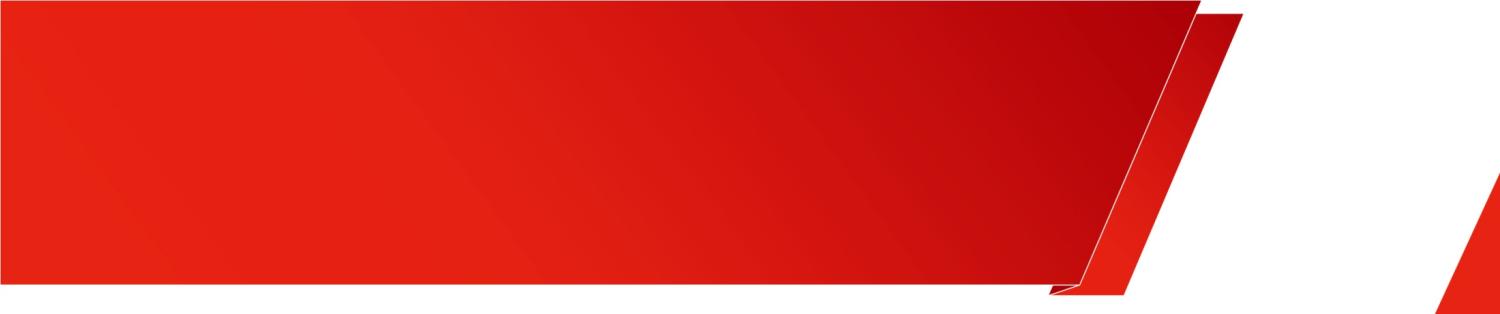 Структура модуля – 20 з.е.
реализации новых образовательных модулей
7
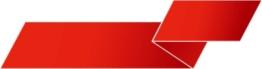 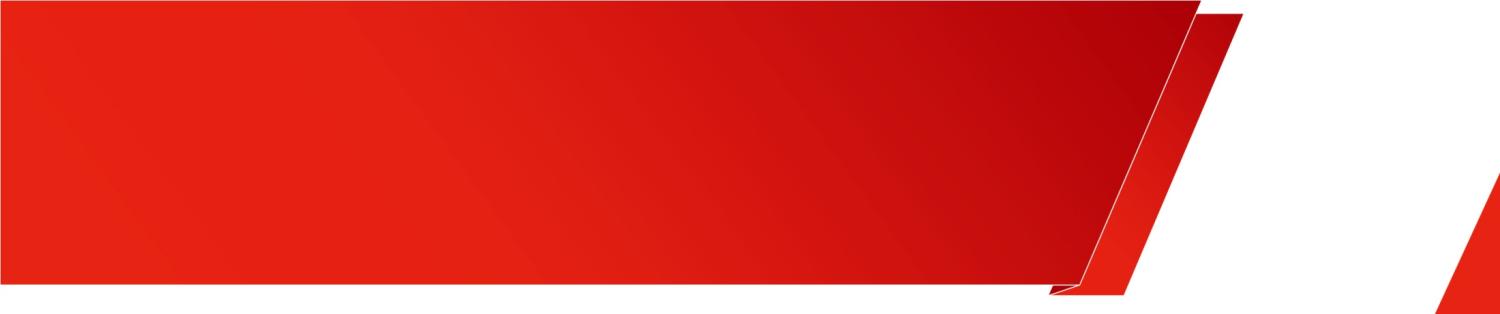 Модуль «Психологические  основы профессиональной деятельности»
Создать условия для решения  студентами  профессиональных задач в области диагностики и психологического сопровождения лиц с нарушениями интеллектуального развития
Создать условия для овладения студентами  комплексом  теоретико-прикладных умений, необходимых для организации психокоррекционной и психопрофилактической деятельности в системе комплексного сопровождения лиц с нарушениями интеллектуального развития
Способствовать формированию готовности у студентов к осуществлению психологической диагностики лиц с нарушениями интеллектуального развития
Способствовать развитию у студентов аналитических  способностей при составлении психологических характеристик лиц с нарушениями интеллектуального развития
8
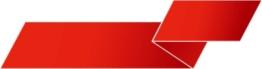 9
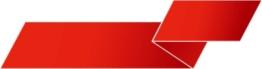 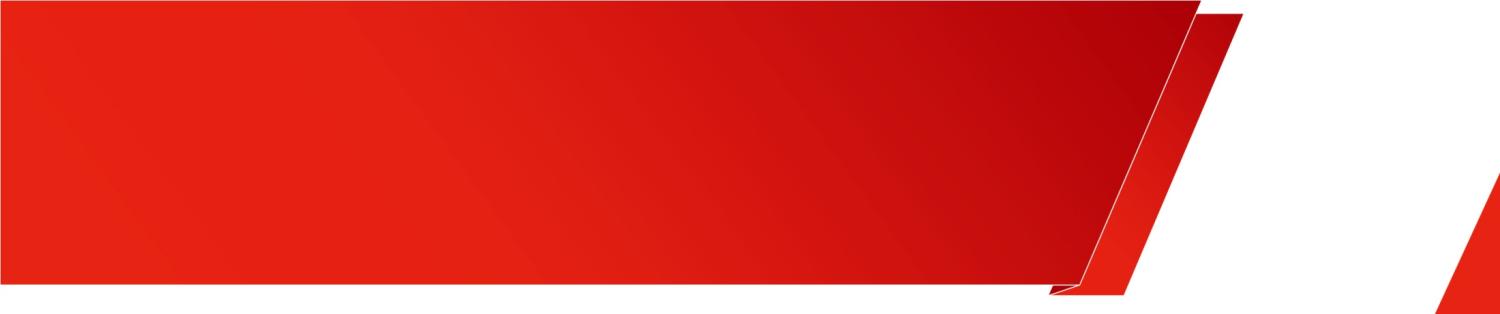 Структура модуля – 11 з.е. 
реализации новых образовательных модулей
10
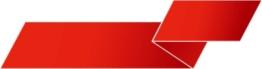 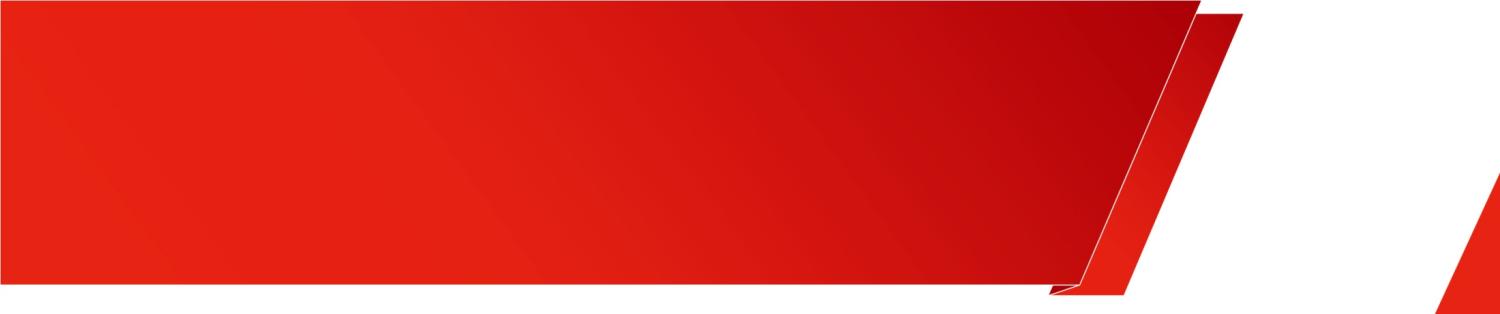 Модуль «Воспитательные системы и технологии социальной интеграции лиц 
с нарушениями интеллектуального развития»
Создать условия для  формирования у студентов профессиональных умений в  организации и реализации воспитательной работы и досугово-рекреационной деятельности детей с нарушениями интеллектуального развития
Сформировать готовность у студентов  к решению актуальных воспитательных задач с учетом современных вызовов и угроз
Способствовать формированию у студентов умений строить воспитательную работу с учетом социализации личности детей и подростков с нарушениями интеллектуального развития
Способствовать овладению студентами технологиями воспитательной работы с детьми с нарушениями  интеллектуального развития
11
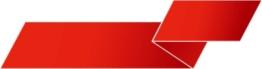 12
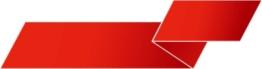 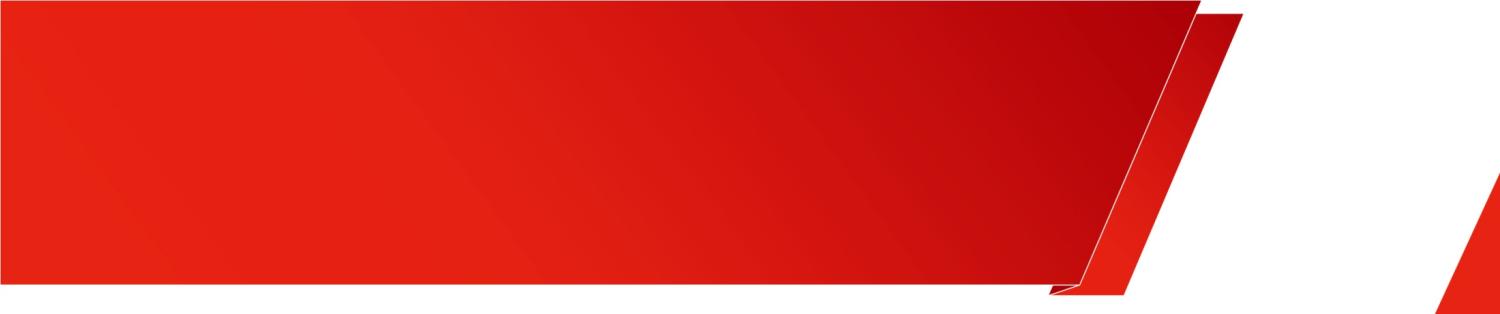 Структура модуля – 9 з.е.
реализации новых образовательных модулей
13
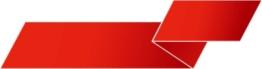 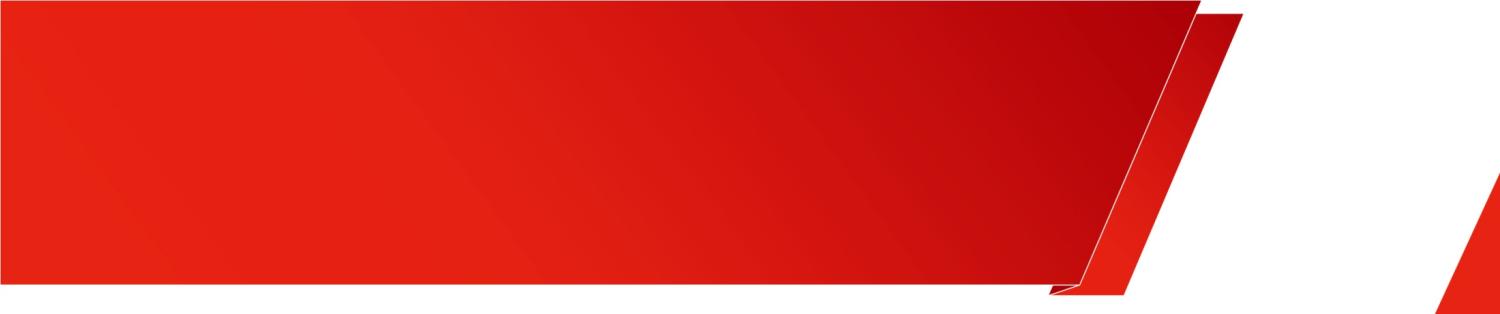 Модуль «Специальная дидактика и научно-методические основы обучения
 детей младшего школьного возраста с нарушениями интеллектуального развития»
Создать условия для овладения студентами научно-методическими основами проектирования и реализации образовательного процесса для детей младшего школьного возраста с нарушениями интеллектуального развития
Создать условия для овладения студентами методикой и технологиями проектирования и реализации образовательного процесса на начальной ступени образования
Способствовать формированию у студентов умений проектирования и конструирования коррекционно-развивающей и образовательной среды для обучающихся с нарушениями интеллектуального развития
Обеспечить возможность для эффективного усвоения студентами научно-методических основ обучения детей младшего школьного возраста с нарушениями интеллектуального
развития
14
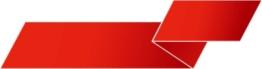 15
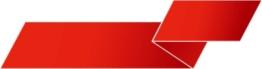 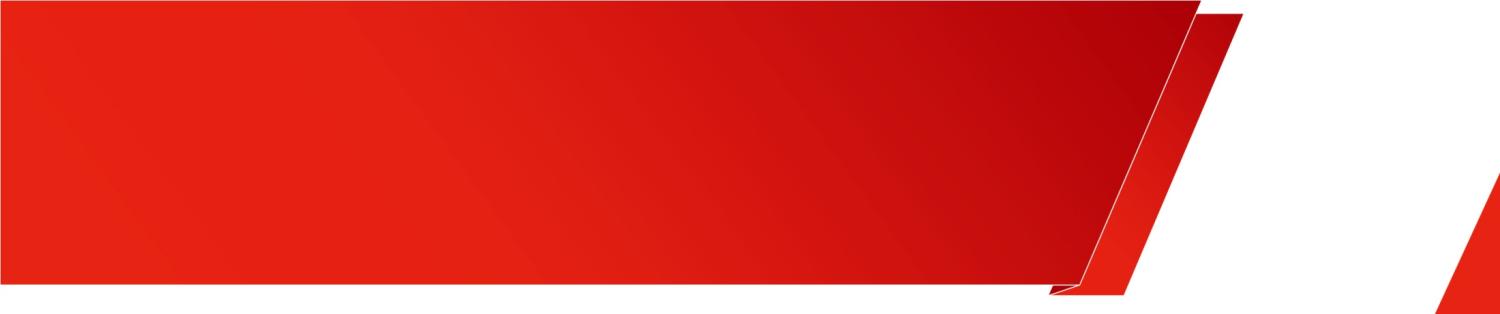 Структура модуля – 20 з.е.
реализации новых образовательных модулей
16
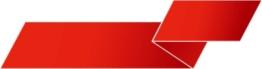 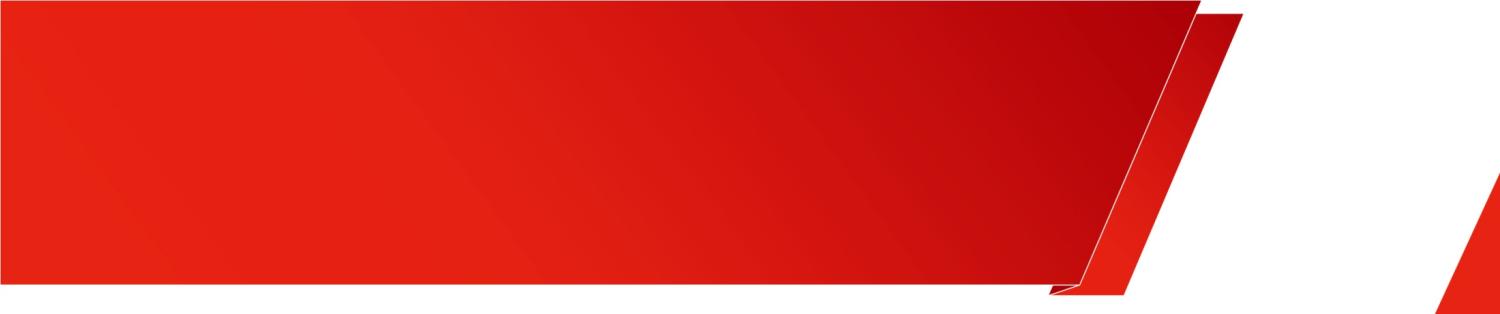 Модуль «Методики  преподавания и технологии обучения детей с нарушениями 
интеллектуального развития на основной ступени образования»
Создать условия для оптимального выбора студентами   маршрута  овладения методической системой обучения  детей с нарушениями интеллектуального развития на основной ступени образования
Способствовать формированию  у студентов умений грамотного выбора технологий и средств обучения детей с нарушениями интеллектуального развития
Способствовать формированию  у студентов умений организовывать и проводить коррекционно-развивающую работу в процессе учебных и коррекционных занятий с обучающимися с нарушениями интеллектуального развития на основной ступени образования
Подготовить студентов к решению профессиональных задач в процессе обучения детей с нарушениями интеллектуального развития на основной ступени образования
17
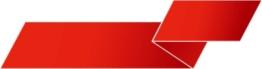 18
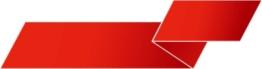 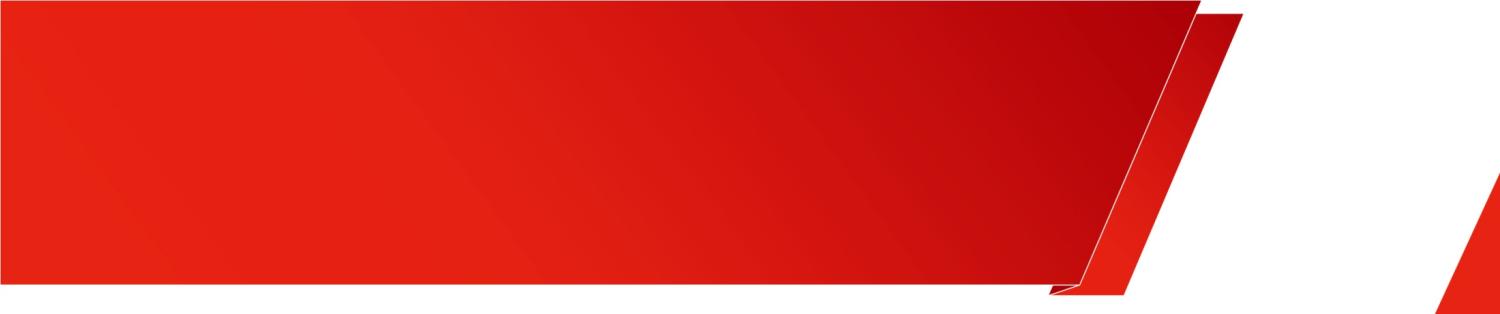 Структура модуля – 20 з.е.
реализации новых образовательных модулей
19
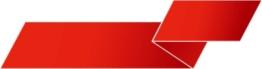 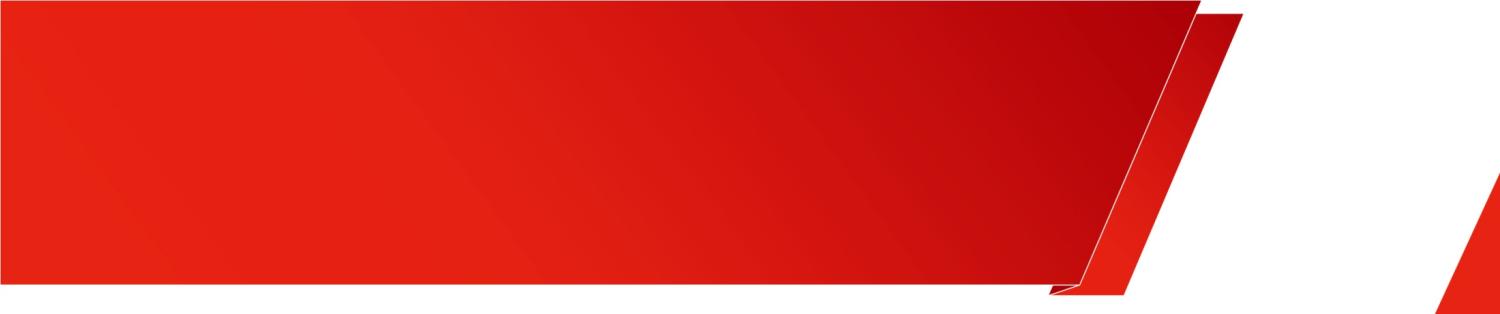 Модуль «Научно-методические  и прикладные основы дошкольной 
олигофренопедагогики»
Создать условия для овладения студентами навыками  планирования, проектирования, реализации мониторинга эффективности комплексного сопровождения дошкольников с нарушениями интеллектуального развития
Содействовать развитию у студентов навыков  грамотного построения своей профессиональной деятельности с учетом специфики развития детей дошкольного возраста с нарушениями интеллектуального развития и включения в нее элементов коррекционно-развивающей деятельности
Способствовать развитию у студентов  прогностического анализа потенциальных возможностей и рисков при разработке маршрутов комплексного сопровождения  дошкольников с нарушениями интеллектуального развития
Обеспечить условия для формирования у студентов умений планирования и проектирования  коррекционно-воспитательной работы в по основным образовательным областям
20
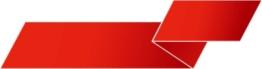 21
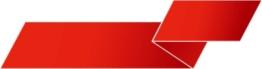 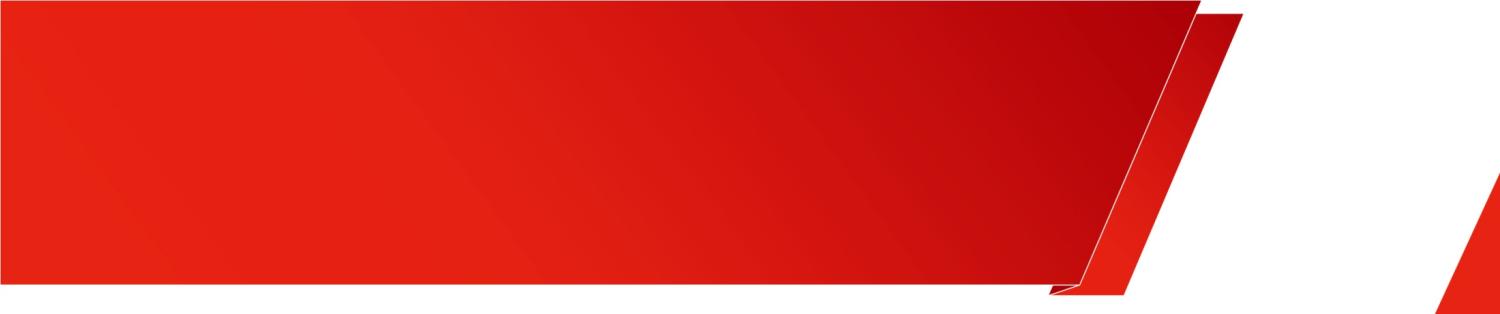 Структура модуля – 12 з.е.
реализации новых образовательных модулей
22
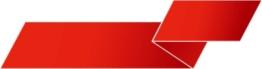 Модуль «Социально-педагогические технологии и системы обучения и воспитания
 лиц с тяжелыми и множественными нарушениями развития
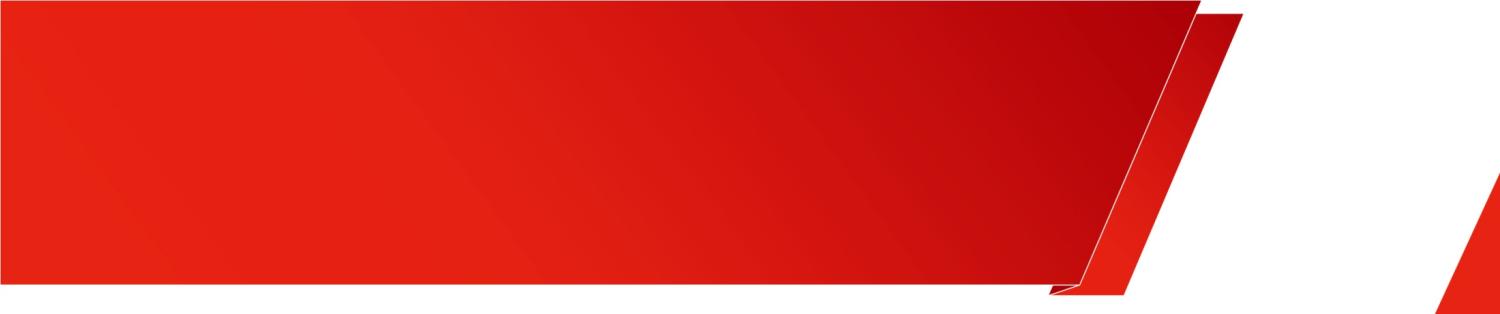 Способствовать формированию у студентов  готовности к овладению навыками проектирования и реализации адаптивных основных образовательных программ для лиц с тяжелыми и множественными нарушениями развития
Способствовать овладению студентами навыками оказания социально-педагогической помощи детям дошкольного возраста с тяжелыми и множественными нарушениями развития
Содействовать формированию у студенов умений моделировать образовательное пространство для лиц с тяжелыми и множественными нарушениями развития
Создать условия для формирования у студентов умений   оптимального выбора технологий создания адаптивных основных образовательных программ для лиц с тяжелыми и множественными нарушениями развития
23
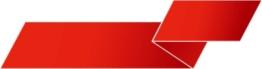 24
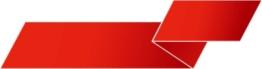 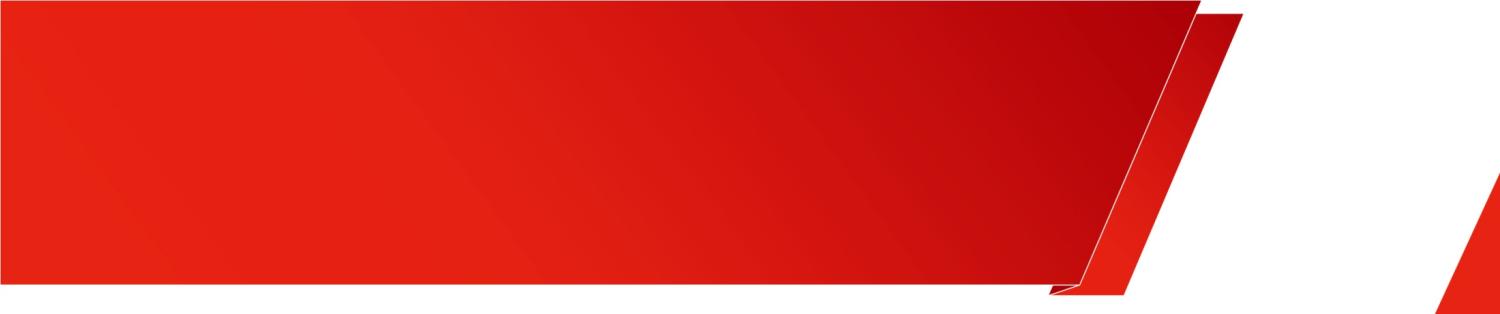 Структура модуля – 8 з.е.
реализации новых образовательных модулей
25
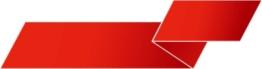 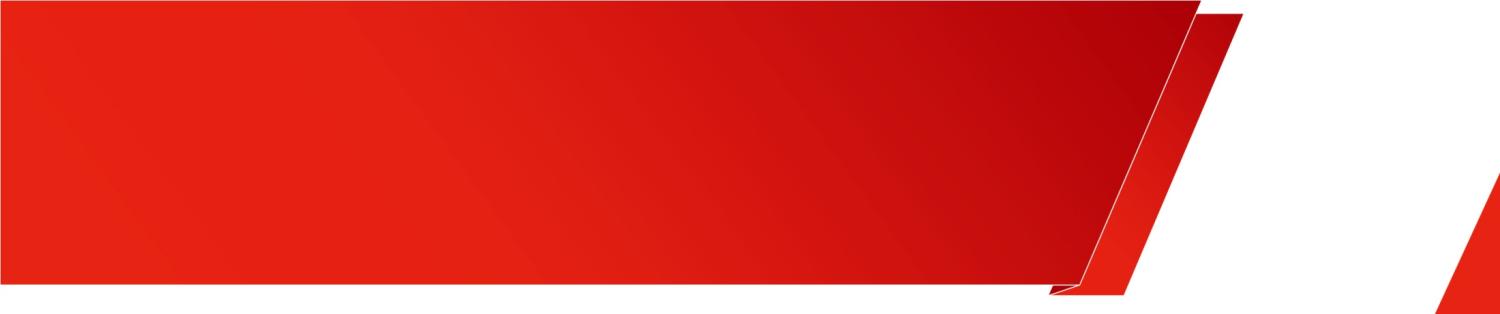 Модуль «Метапрофессиональные технологии сопровождения лиц с ОВЗ»
Создать условия для формирования у студентов деятельностных  механизмов в реализации актуальных задач сопровождения лиц с ОВЗ
Способствовать формированию у студентов умений разрабатывать стратегии взаимодействия с семьёй в системе комплексного сопровождения лиц с ОВЗ
Способствовать формированию у студентов  умений   проектирования индивидуального образовательного маршрута лиц с ОВЗ
Сформировать у студентов  готовность к выбору  инновационных технологий, реализующихся  в специальном и инклюзивном образовании
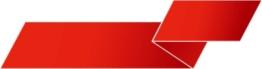 26
27
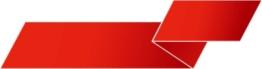 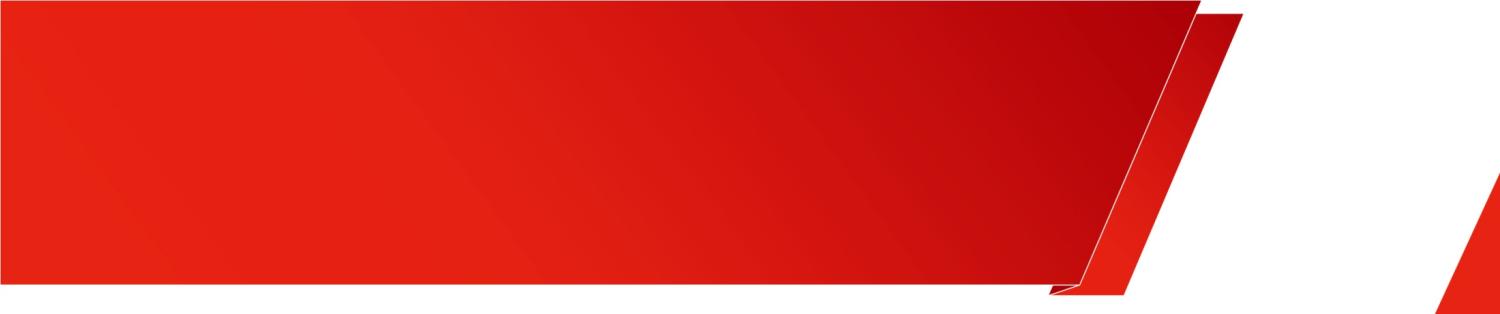 Структура модуля – 14 з.е.
реализации новых образовательных модулей
28
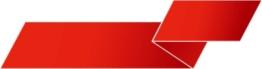 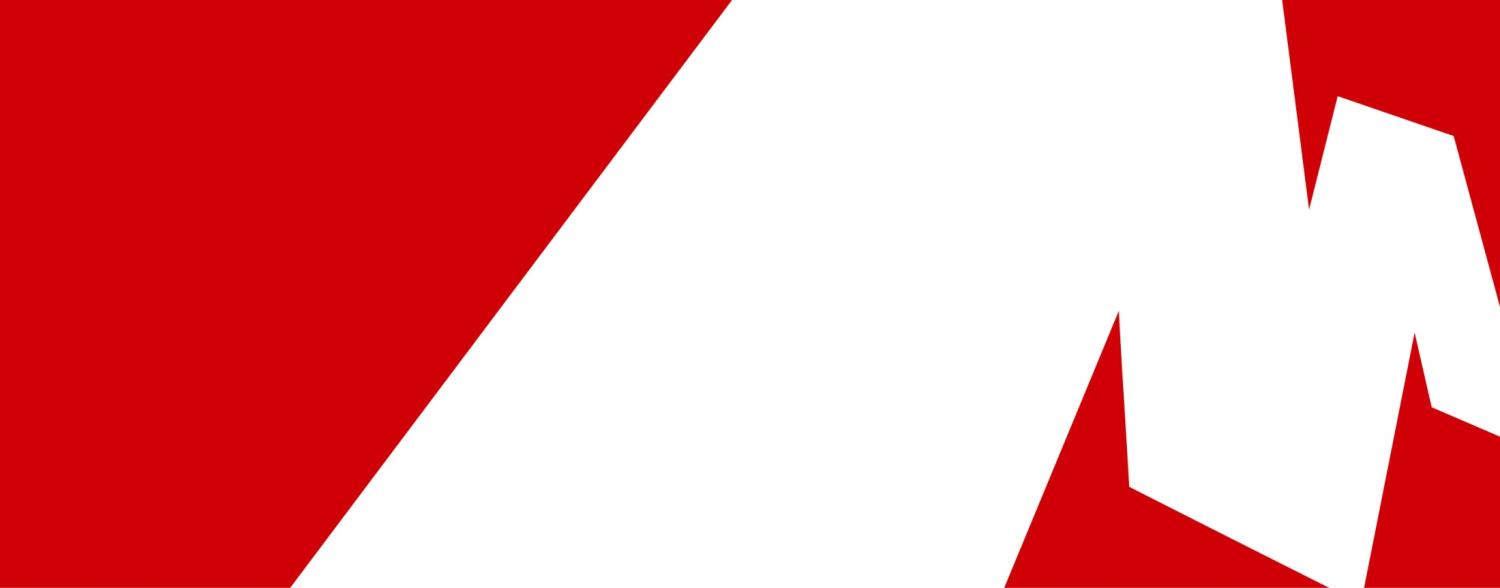 Спасибо за внимание
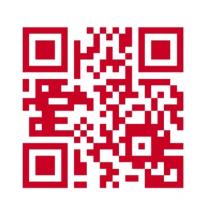 mininuniver.ru